A Christmas CarolFezziwig’s PartyLO: To understand the function of Fezziwig.ST: I can evaluate this characterisation.
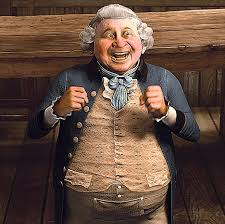 Key words:     Jovial         agility              porter           corroborated      agitation               avarice              contrast         negus              business ethics
[Speaker Notes: Negus =a hot drink of port, sugar, lemon, and spice.]
Starter: How does Dickens present childhood in the novella? List your ideas in pairs.
What do these images suggest?
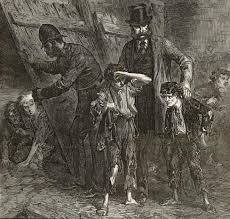 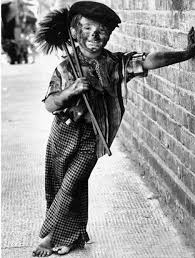 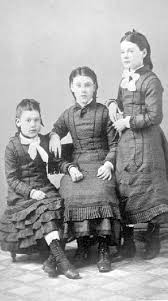 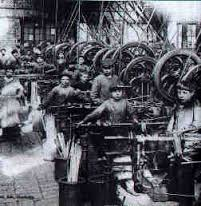 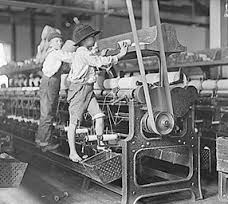 Key words:     Jovial         agility              porter           corroborated      agitation               avarice              contrast         negus              business ethics
Task: Read Mr Fezziwig’s Ball – page 35-39.
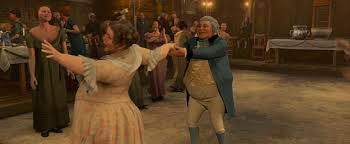 Key words:     Jovial         agility              porter           corroborated      agitation               avarice              contrast         negus              business ethics
Task: Summarise this part of the novella in 25 words!
What is Dickens showing about people?
Key words:     Jovial         agility              porter           corroborated      agitation               avarice              contrast         negus              business ethics
Task: Analyse the character of Fezziwig. Copy out the quotes below. Fully annotate your ideas around each quote. How is this an important and pivotal character.
‘laughed all over himself…’
‘Called out in a comfortable, oily, rich, fat, jovial voice…’
‘skipping down…’
‘wonderful agility…’
‘No more work to-night. Christmas Eve.’
‘Organ of benevolence…’
Key words:     Jovial         agility              porter           corroborated      agitation               avarice              contrast         negus              business ethics
[Speaker Notes: Benevolence=the quality of being well meaning; kindness]
Plenary: How do we know Scrooge is starting to change?
Key words:     Jovial         agility              porter           corroborated      agitation               avarice              contrast         negus              business ethics